Scottish Radiology Transformation Programme
Supporting the delivery of a world class, person-centred sustainable radiology service that continually improves the health and wellbeing of the people of Scotland.

Dr Hamish McRitchie
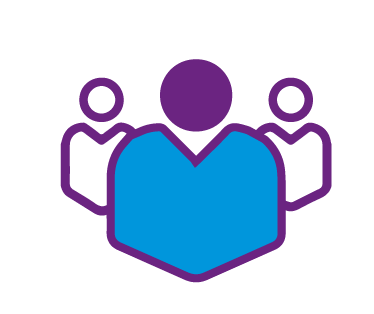 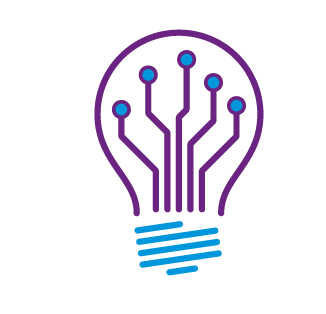 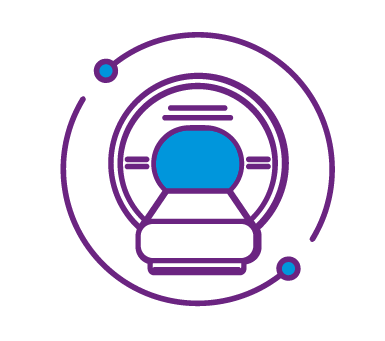 The Case for Change
Current Radiology Services are Unsustainable
Insufficient capacity to meet demand
Demand is increasing – 3.4% per year = £1.2m per year.
Waiting times are increasing – 70% increase in patients waiting over six weeks (rise from 6,700 in Dec 2018, to 11,300 in Dec 2019).
Costs are increasing – Reporting outsourcing costs of £11.6m, net cost 2015/16 = £221m, 2019/20 = £244m.
Risk that radiology services will fail…

…impacting patient diagnosis and treatment in acute and primary care.
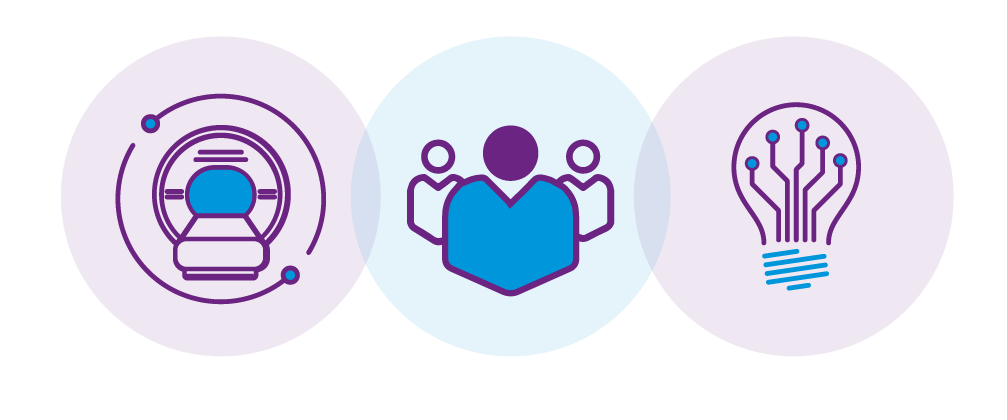 The Case for Change
Increasing complexity of activity: 
In the past five years: 
54% increase in demand for (CT)
48% increase in (MR) exams
8% increase in other modalities
Reducing demand: 
Clinical decision support
Increasing: 
Population growth
Exam request growth
Artificial Intelligence: 
Image analysis
Natural Language Processing
Niche products
General solutions
2018 
£11.6 million gap
Outsourcing £5,069,000 
Insourcing £4,785,000 
Ad-hoc locums £1,740,000
Reporting Activity
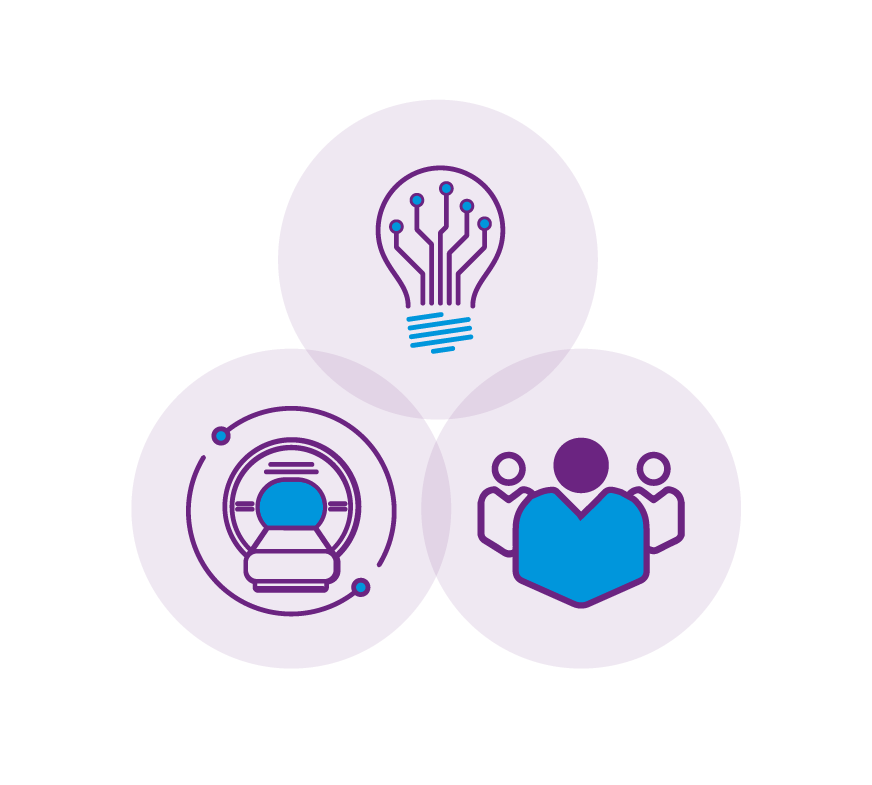 2015 
£5.25 million gap
Reporting Capacity
2016
2019
10 YEARS
2023
Currently declining: 
Retiring Radiologists
Tax/pension disincentives
Increasing vacancies
Radiographer supply inadequate
More trainees LTFT
Increasing Capacity: 
Workforce Solutions
10 trainees entering market annually from 2024
National Bank
Advanced Practice
Clinical Decision Support
Our Team: Clinical
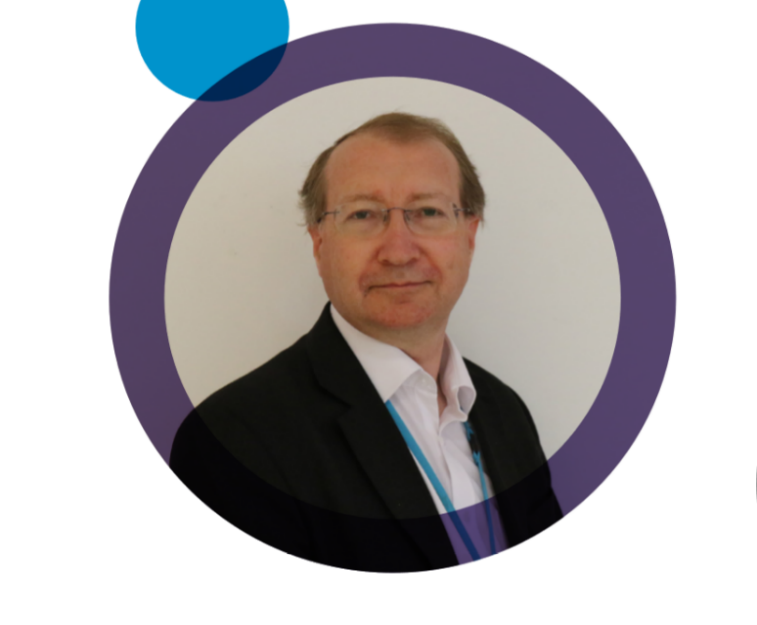 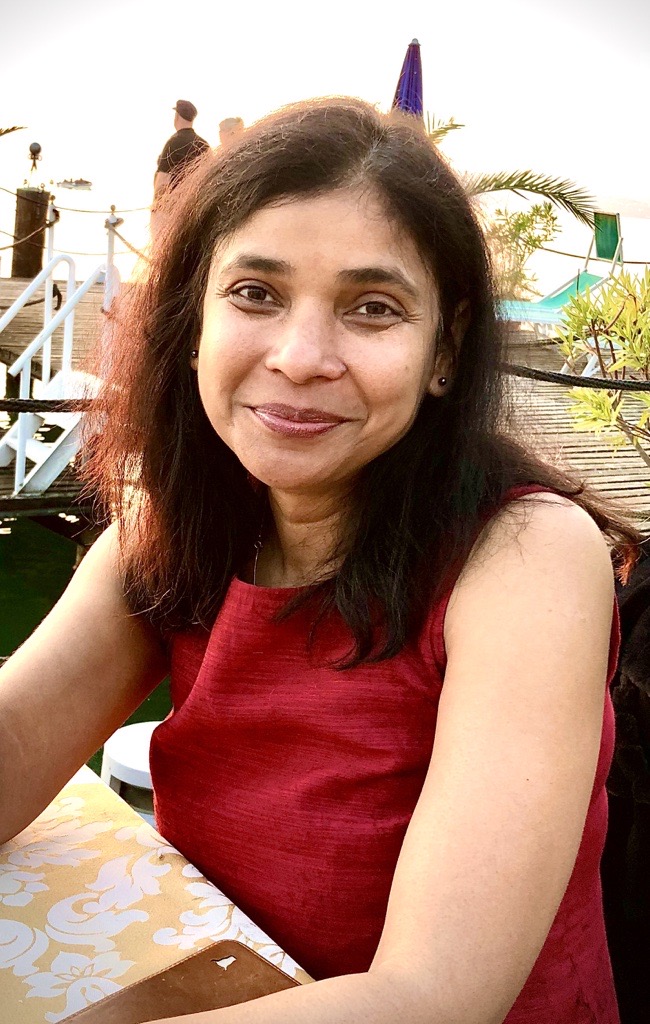 Dr Hamish McRitchieSRTP Medical Director
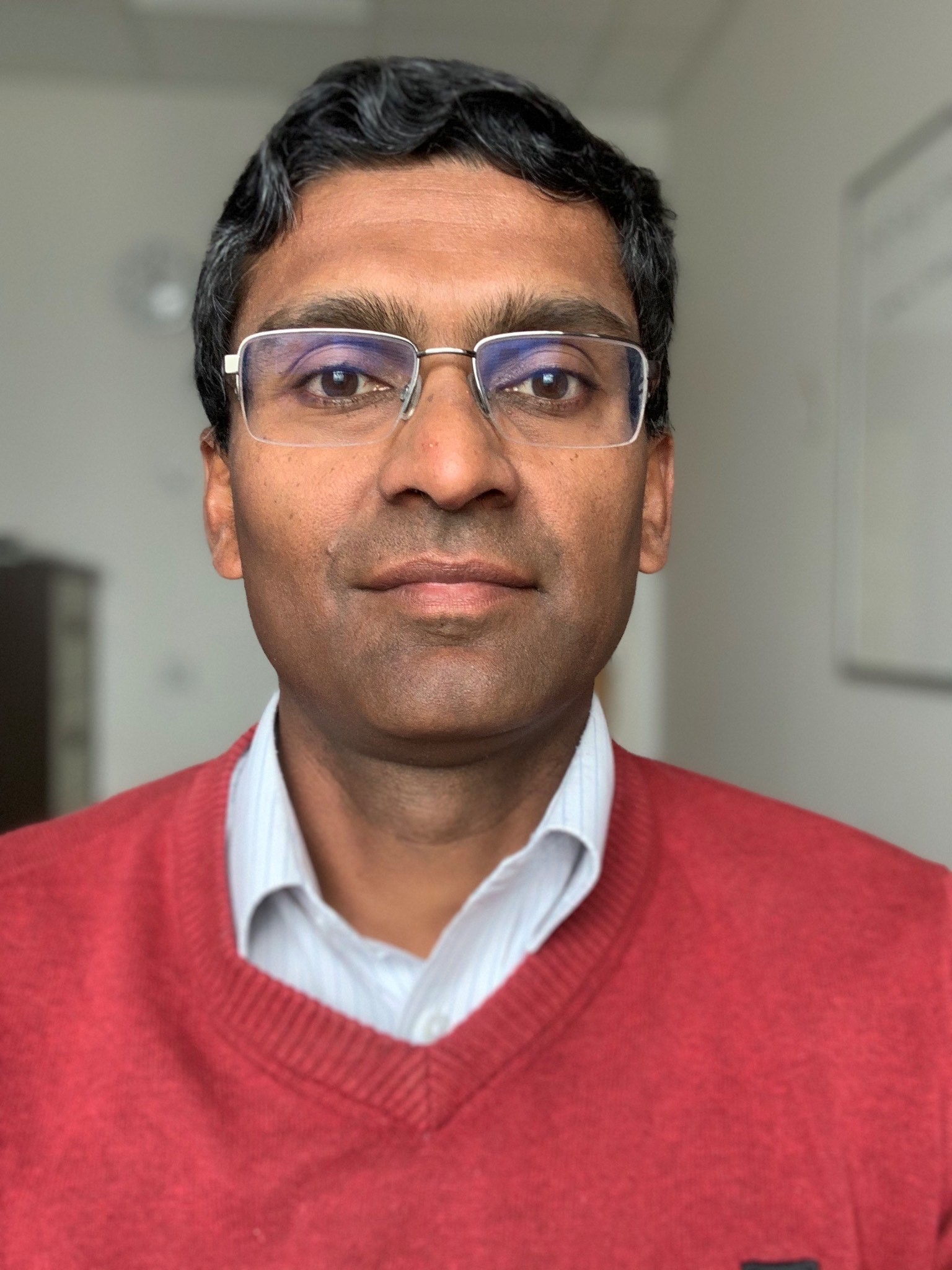 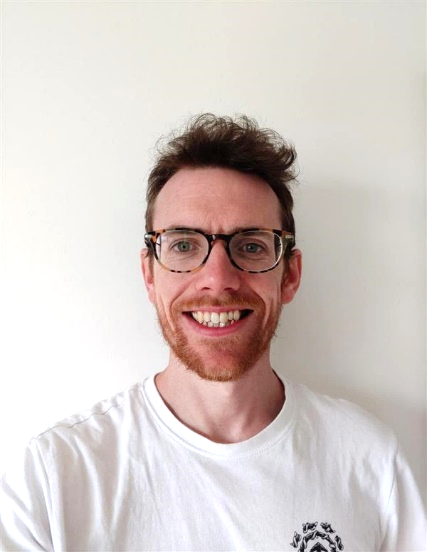 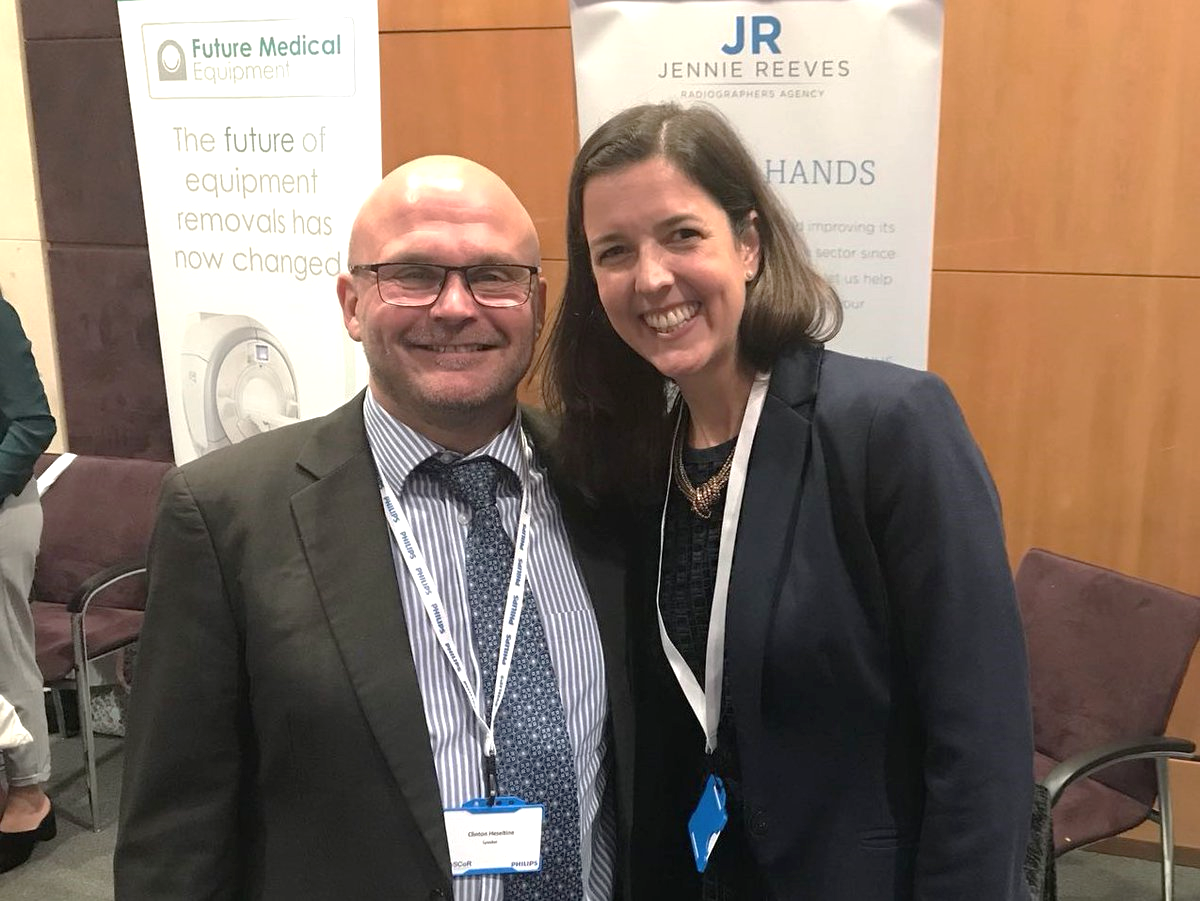 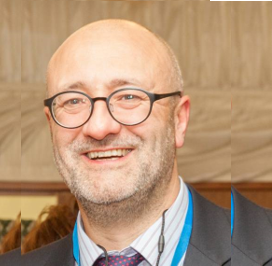 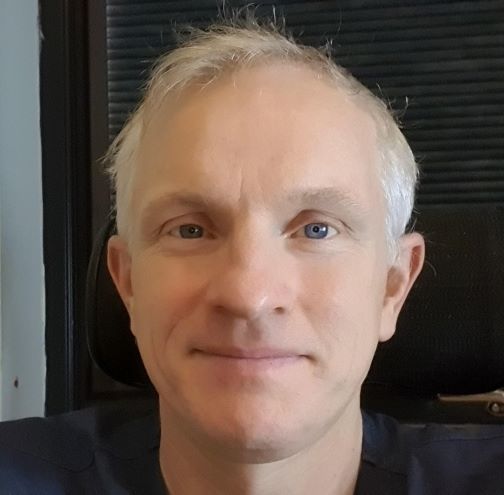 Jonathan McConnell
Clinical LeadVision & TOMAdvancing Practice
Dr Shalini Datta
Clinical LeadSNRRS
Dr Mark Hall
Clinical LeadArtificial Intelligence
Dr Raj Burgul
Clinical LeadNational DataCDS
Dr Simon McGurk
Steering Group ChairAdvancing Practice
Clinton Heseltine
Clinical LeadWorkforce Planning
NHS Chief Executive Group
Governance
Diagnostics in Scotland Strategic Group
Regional Group North
ImagingExecutive Board
Corporate Finance Network
Regional GroupEast
Regional GroupWest
IEB Clinical Reference Group
Scottish Radiology Transformation Programme (SRTP)
Scottish Clinical Imaging Network (SCIN)
PACS Reprovisioning Programme Board
National PACS Governance Board
2. Current Operating Model
 What does the service look like today?
1. Vision
What kind of service do we aspire to?
4. Roadmap
What are the steps to bridge the gap between today and the future?
Overarching Vision and TOM
3. Target Operating Model
What could the service to deliver the vision look like?
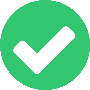 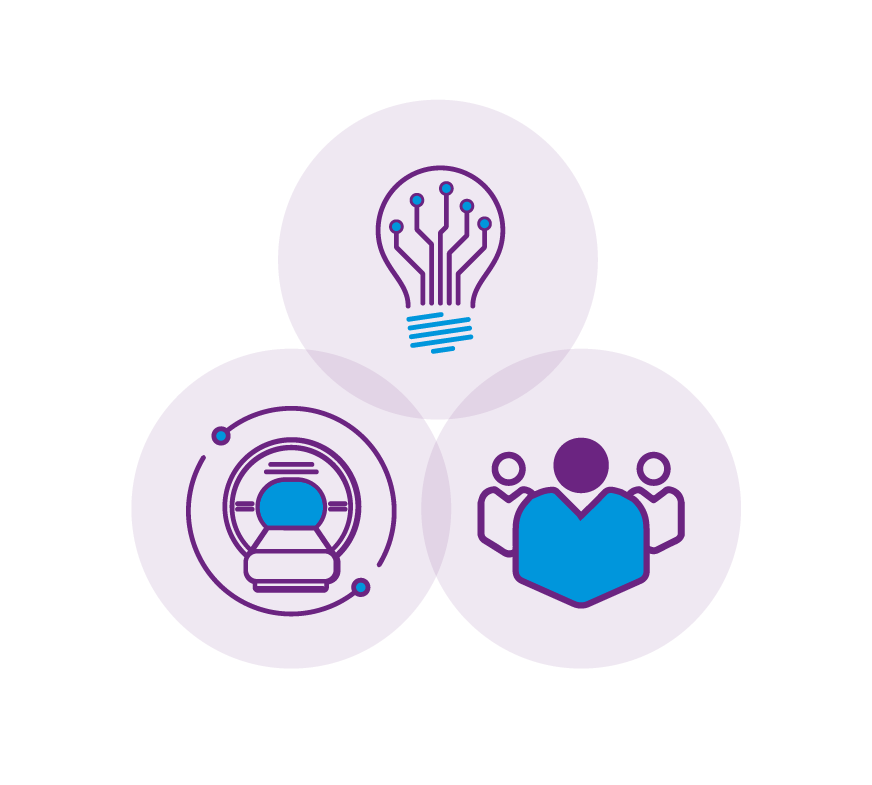 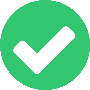 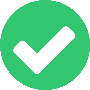 Radiology Vision and Principles
2. Equitable access to imaging services including expert opinion available regardless of patient location.
1. Examinations that add value to the patient journey with no detriment. (Realistic Radiology)
3. Image acquisition as close to home as practically possible.
10. Investment in our people to ensure they have the skills to deliver the needs of the service.
A world class, person-centred sustainable radiology service that continually improves the health and wellbeing of the people of Scotland
4. Timely access to 
investigations and their results.
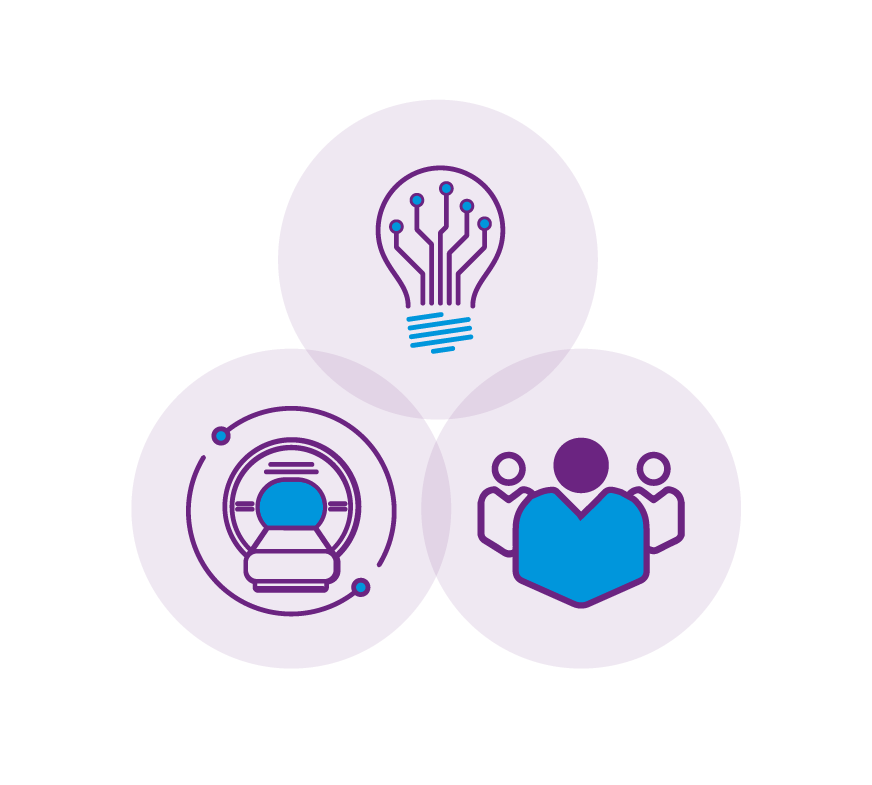 5. Information to patients to make sure they are clear about their journey, options and results.
9. A great place to work where the team is valued, motivated and multi-disciplinary.
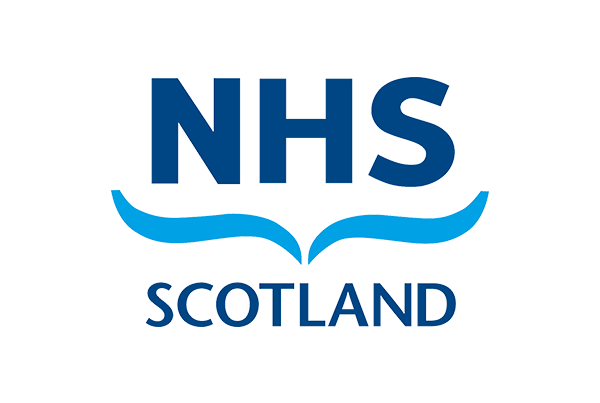 7. A locally delivered service, informed by local needs, supported by regional and national coordination and collaboration where this adds value, resilience and sustainability.
8. An innovative service that continually strives to improve, and benefits from emerging technologies and learning from similar services across the world.
6. Patient-centred services using fully integrated data and technology to deliver the right test at the right time.
TOM Roadmap
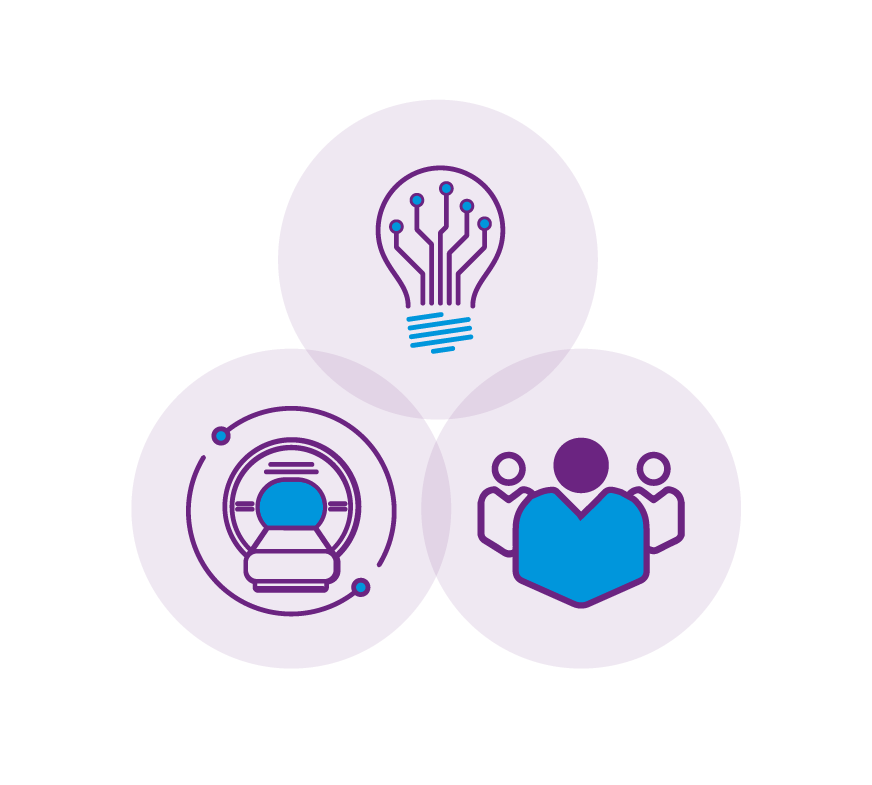 The roadmap mirrors the following key areas:
Workforce, demand and culture
Digital technology
Organisation of radiology services
Business information and data 
Education and training
Processes.

The roadmap defines how the service gets from the current to the future state. Against each collective recommendation, the following information is set out:
A description of the key initiative(s) that will deliver the collective recommendation
Enabling Partner(s) who will support the delivery of the initiatives
Approximate timescales for delivery.
Transforming Radiology Services
The Programme is looking at areas spanning workforce, technology & innovation and service models.

Phase One laid the foundations to support the delivery of the vision for Radiology in Scotland. 

Phase Two is building on this.
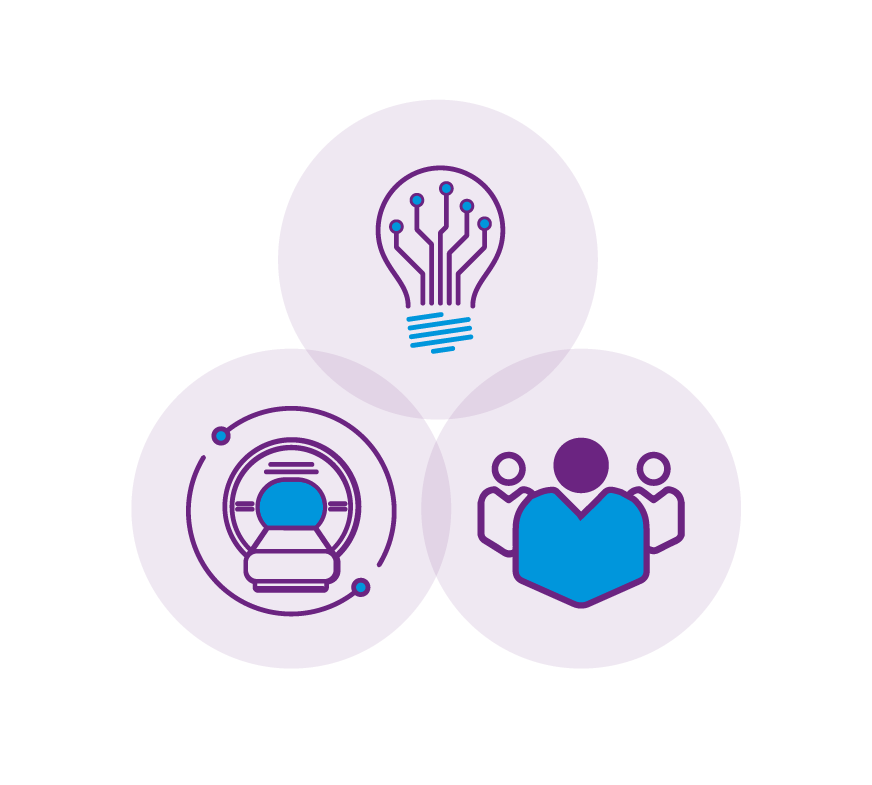 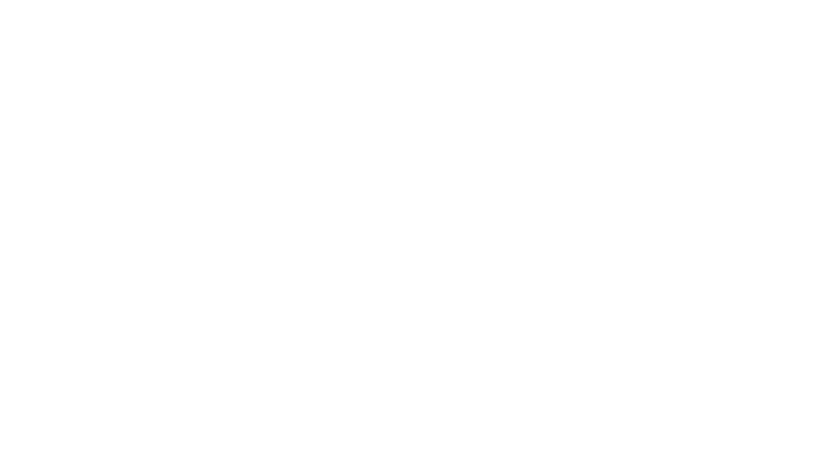 Artificial Intelligence
Dr Mark Hall - Clinical Lead
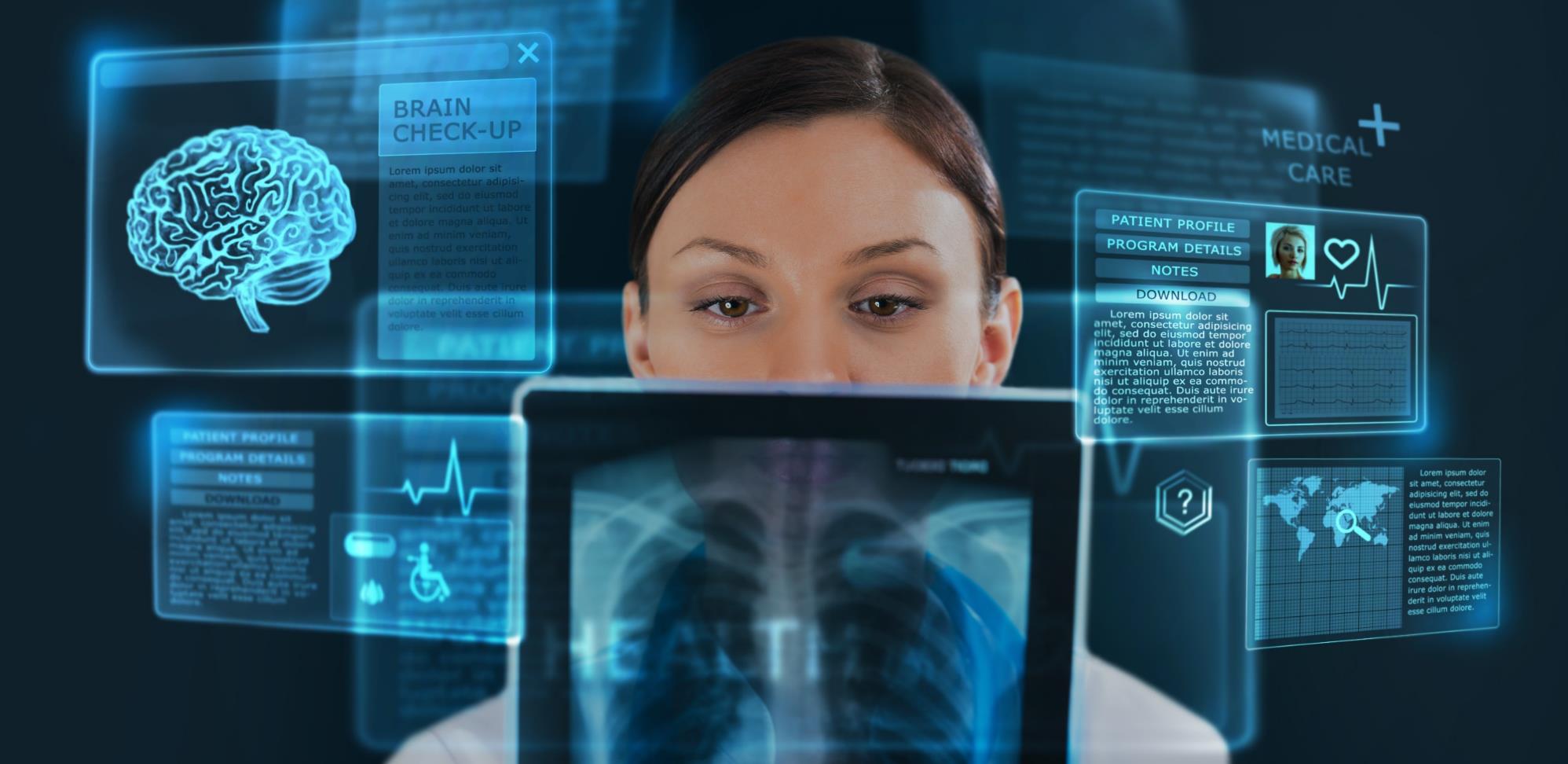 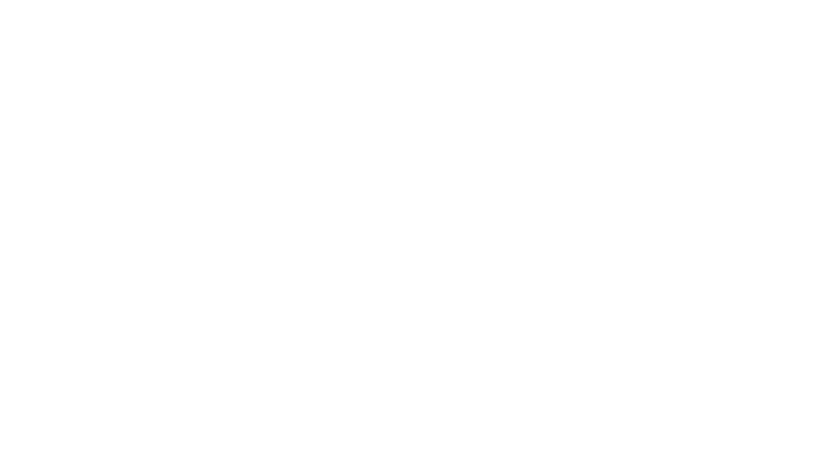 Scottish National Radiology Reporting Service (SNRRS)
Dr Shalini Datta - Clinical Lead
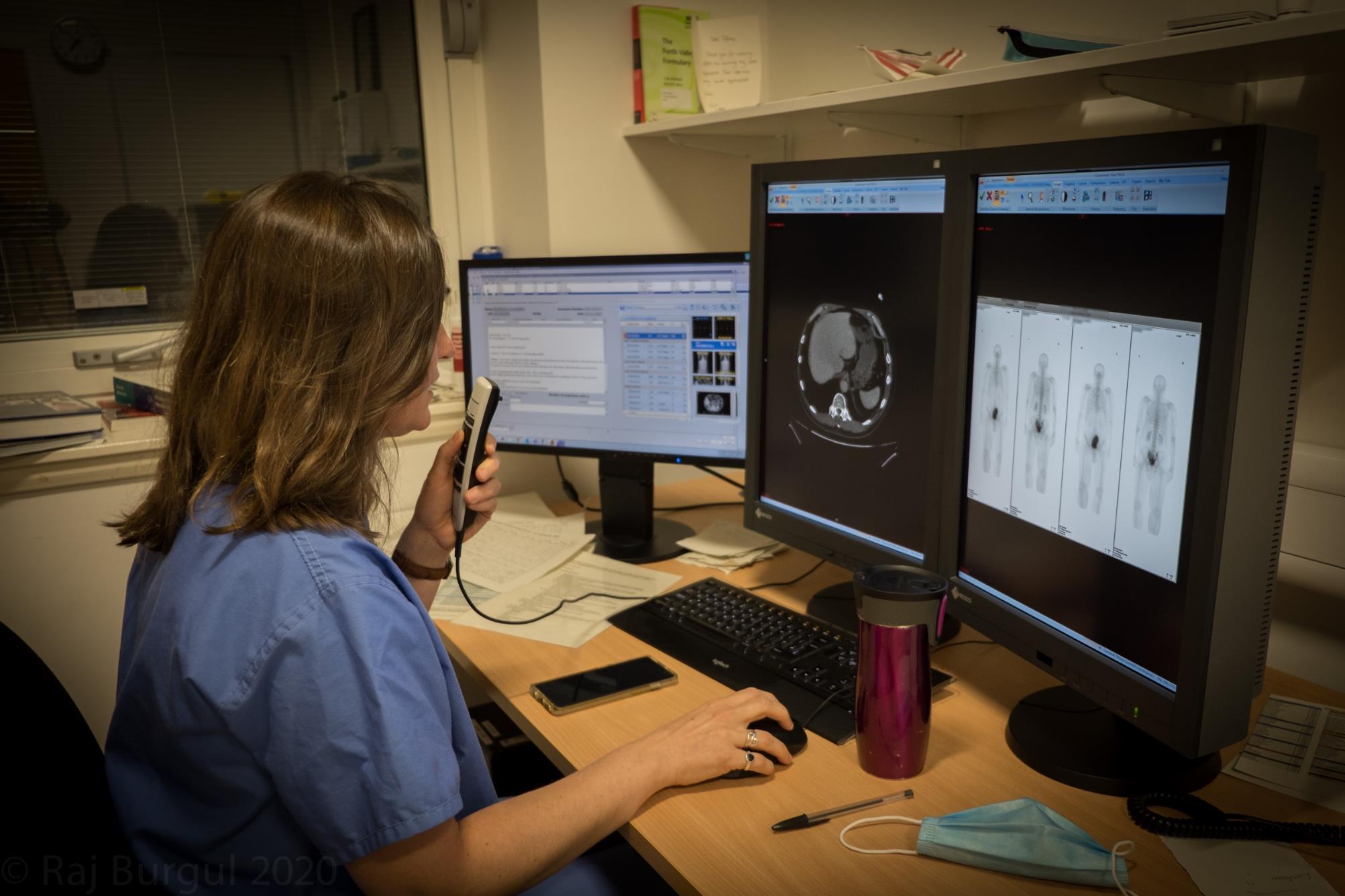 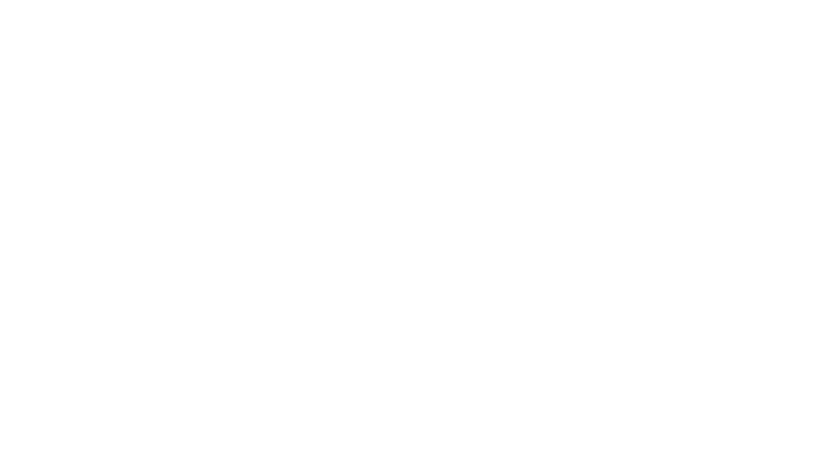 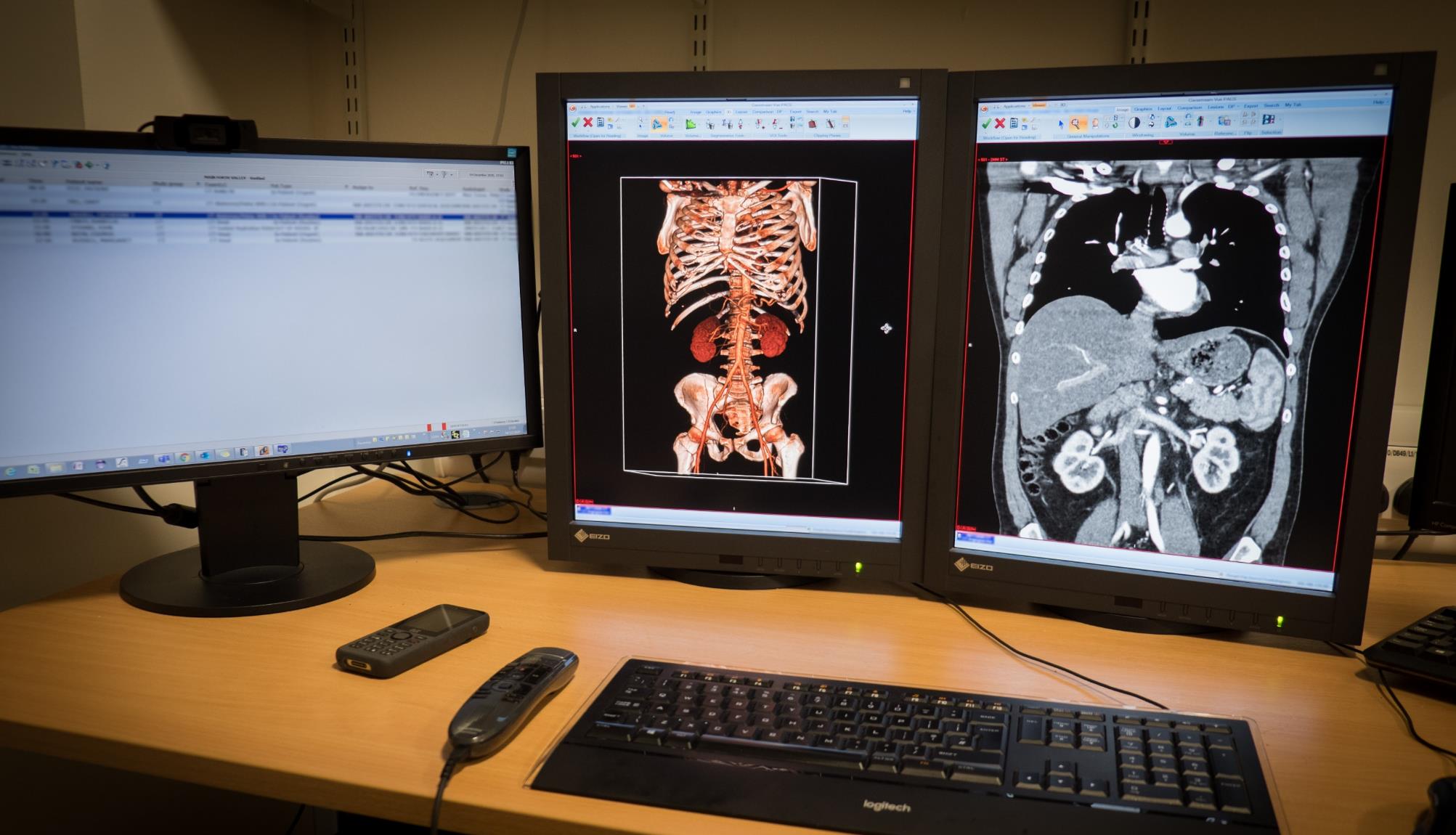 Advancing Practice
Dr Simon McGurk - Clinical Lead
Advancing Practice Goals
Train and use advanced practitioners to support systems and improve “patient journey”
Allow career progression in radiography
Address capacity issues
Achieve a nationally agreed approach to implementing Advancing Practice
Target training to the needs of the patient
Ensure value for money.
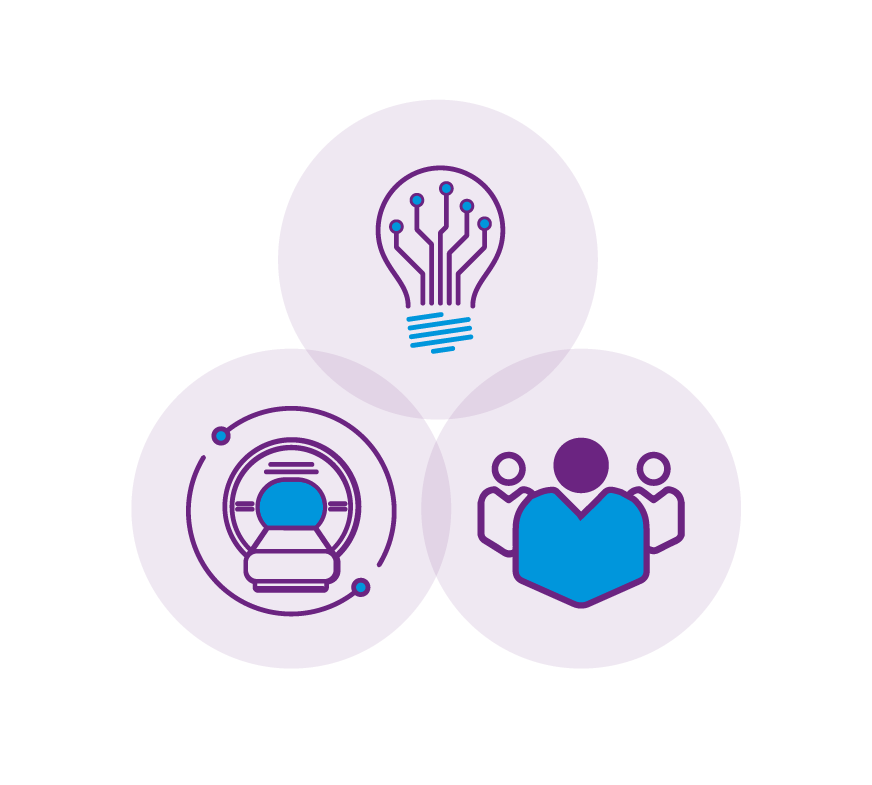 Advancing Practice Training 2021/22
2021 - 19 confirmed training places following quality and value assurance by the project:








2022 - In the process of identifying training needs with the Boards via surveys and planned focus groups.
Two Chest X-ray trainee reporting radiographers (Tayside and Shetland) will be mentored via the SNRRS pilot in the first year.
Advancing Practice Training Next Steps
This is year three of Scottish Government three year funding commitment to train an additional 30 reporting radiographers by 2023

Year One: Nine reporting radiographers started training.
Year Two: Eight reporting radiographers started training plus 11 assistant practitioners.
Year Three: 13 reporting radiographers to be trained to meet full commitment 
Distribution of these still open to discussion
Given national backlogs, may be diverted to Ultrasound training.
Planning required to identify training needs and suitable candidates for 2022/23 courses.
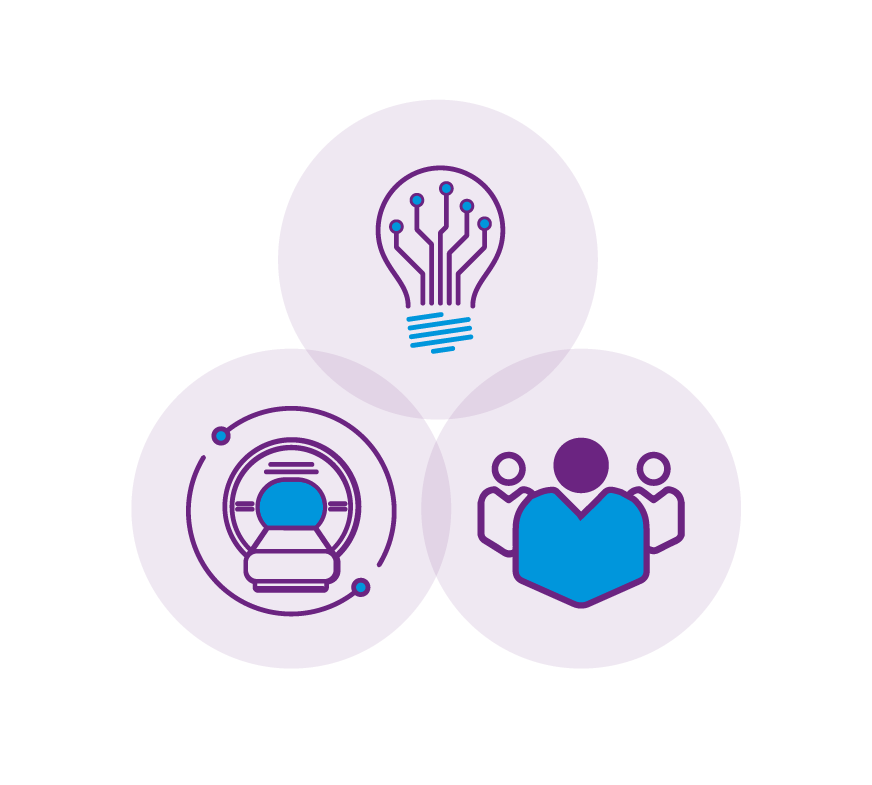 Advancing Practice: Radiologist Input
There are a wide range of aspirations of advanced practice for radiographers. 

It is important to have both radiographer and radiologist engagement. 

Much of the work so far is good but needs support.

Important to have enough radiologist voice to make the right decisions.
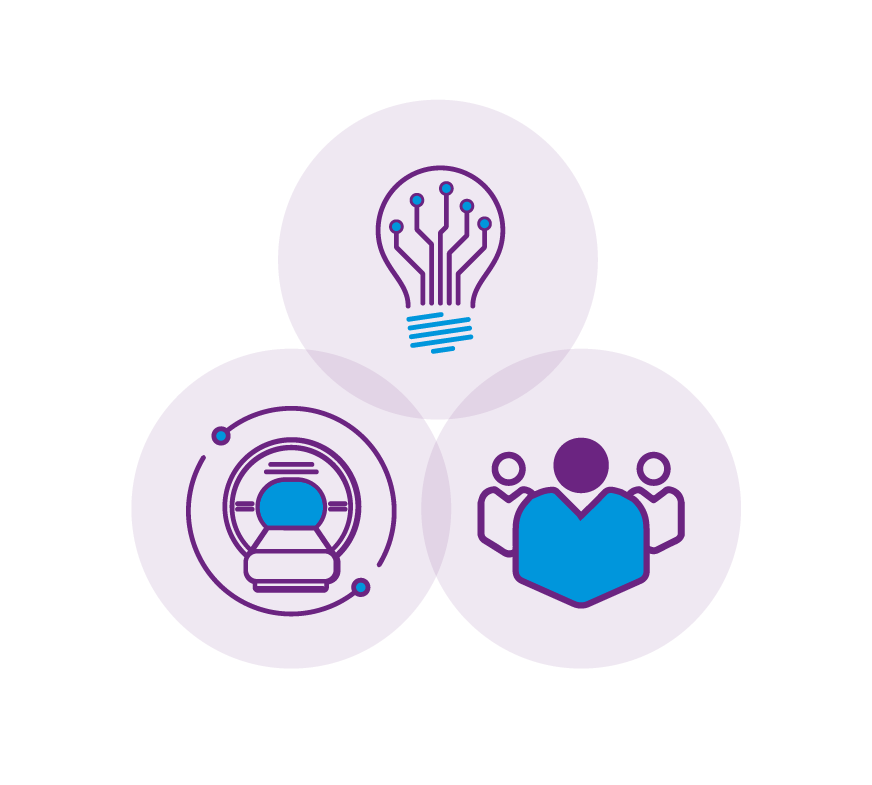 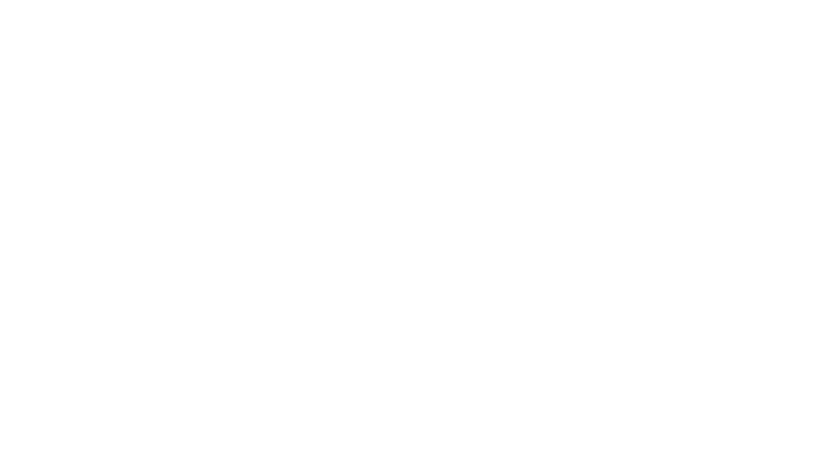 National Data and NRIIP
Dr Raj Burgul - Clinical Lead
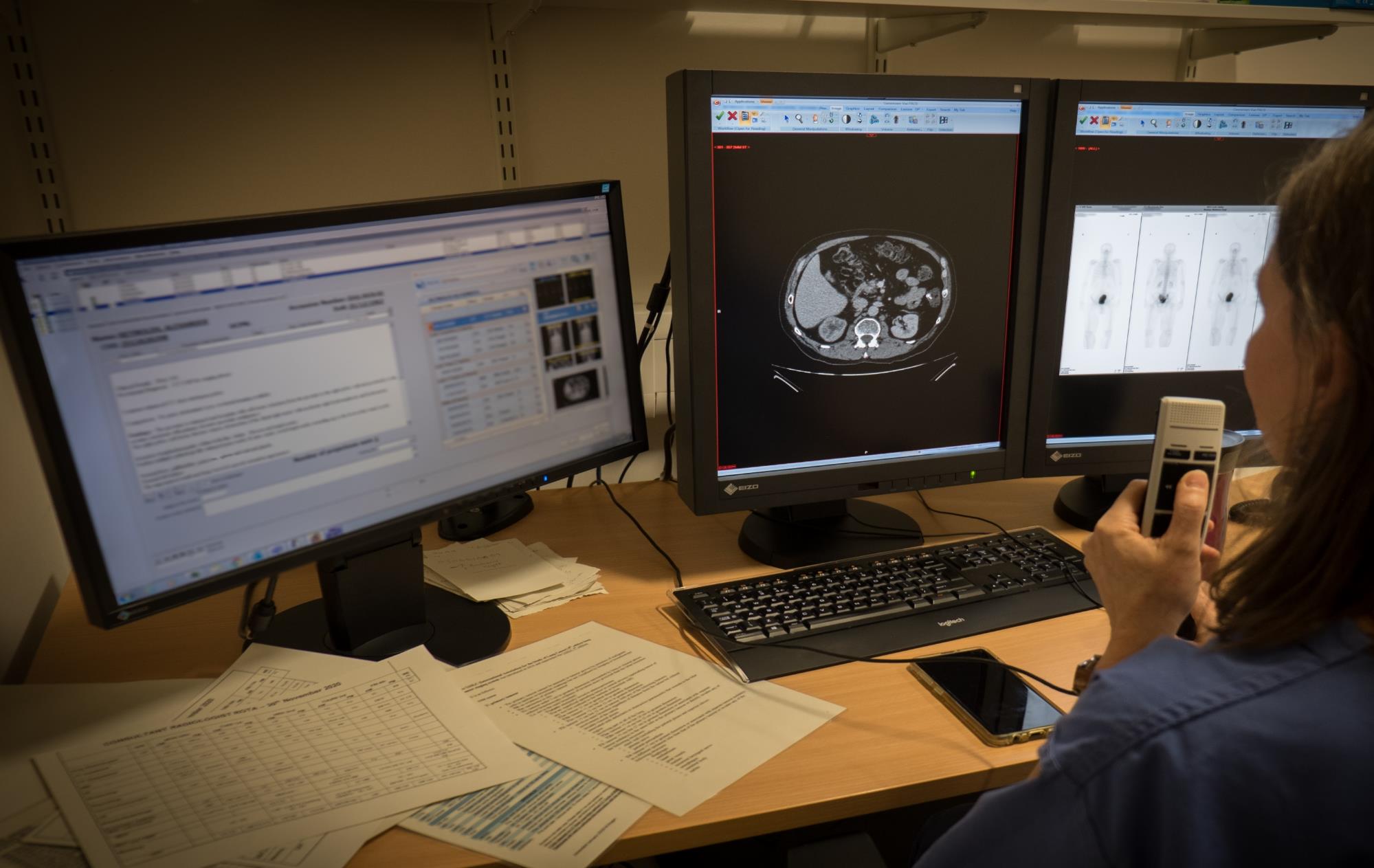 Workforce Planning
Dr Hamish McRitchie
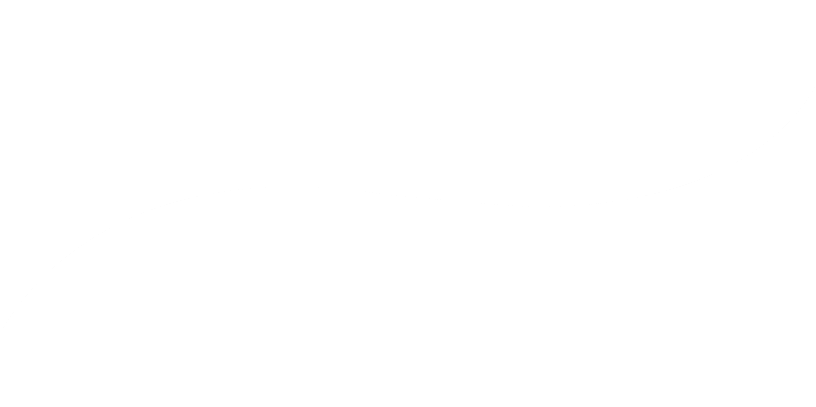 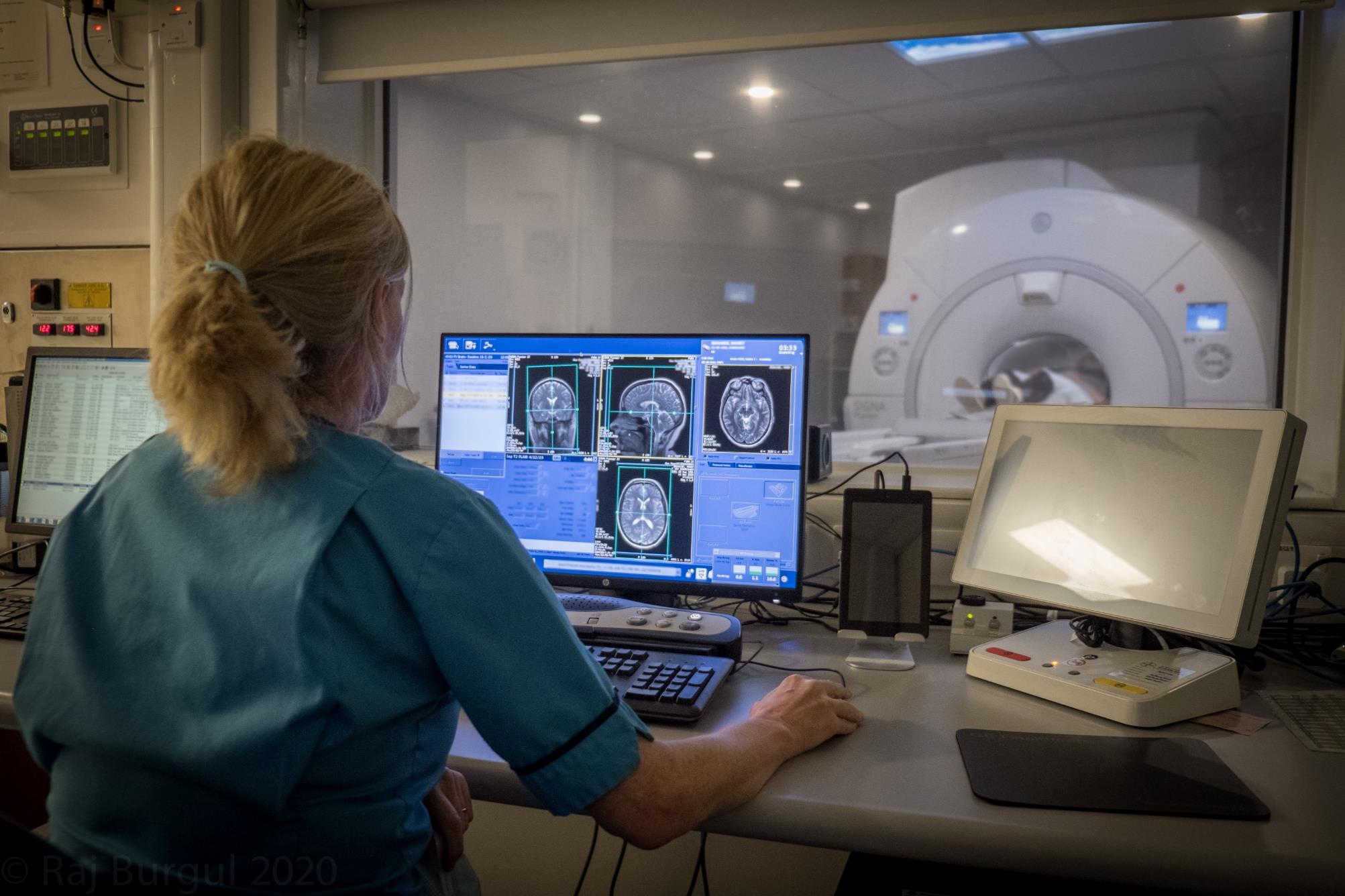 Workforce Planning
Deliver a national workforce plan for the radiology service in Scotland by April 2022 

Based on data and professional judgement
Using the recognised Six Steps approachservice model > demand and supply > gap analysis > implement solutions >>
High-level first iteration of a multi-disciplinary holistic view of service workforce, on a national scale
Building on the recommendations within the recent Radiology Service Target Operating Model
Close collaboration essential.
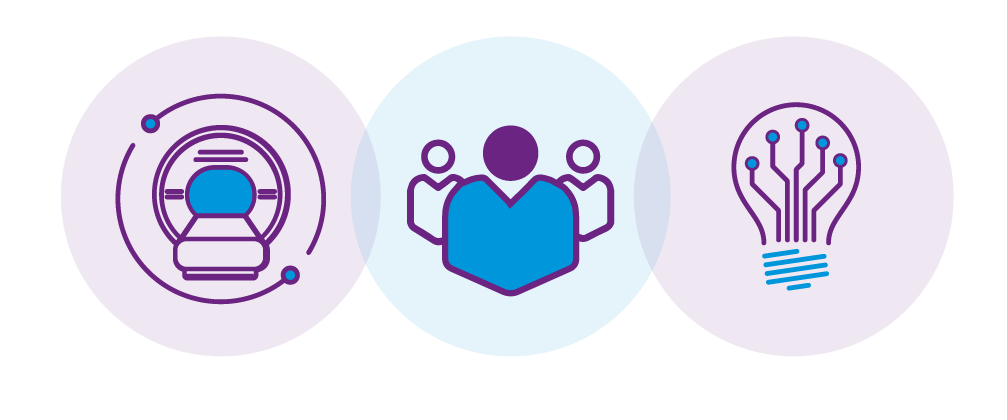 Workforce Planning
Workforce Scope
Clinical Radiologists and Interventional Radiologists
Healthcare Support Workers
Assistant Practitioners
Diagnostic Radiographers
Advanced Practitioner Radiographers
Sonographers (non-obstetric)

Planned Steps
Map current state of radiology workforce and supply
Project future demand from data and scenario modelling
Identify required workforce to meet that demand
Solutions/ ideas to fill gap
Remote & Rural recruitment and retention recommendations.
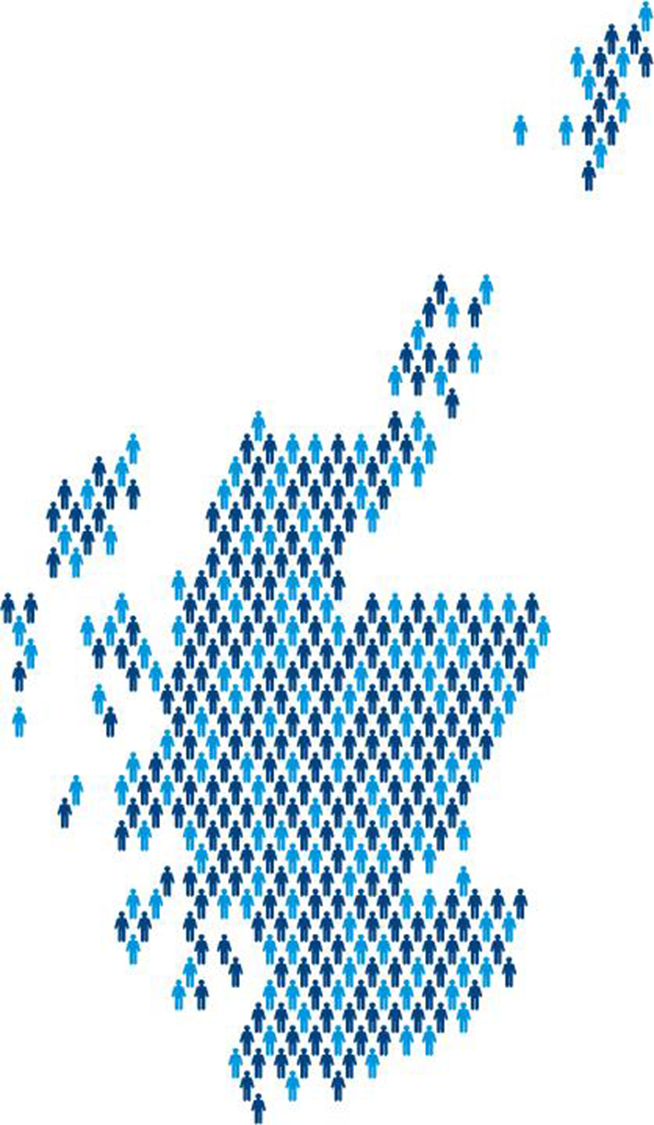 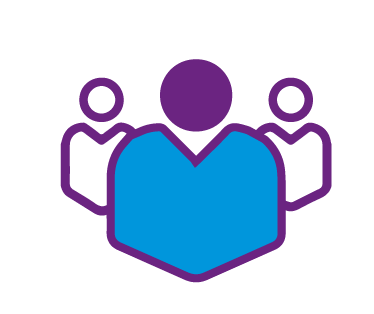 Any Questions?
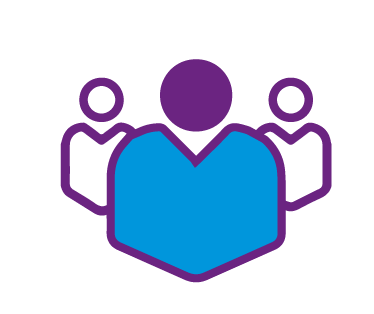 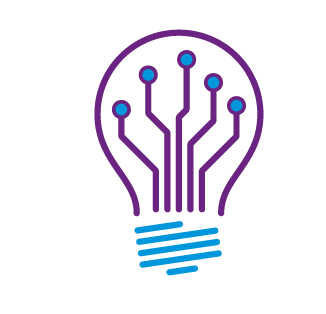 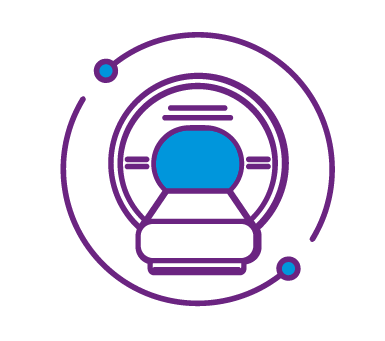 www.radiology.scot.nhs.uk/
Email: NSS.S.R.T.P@NHS.SCOT